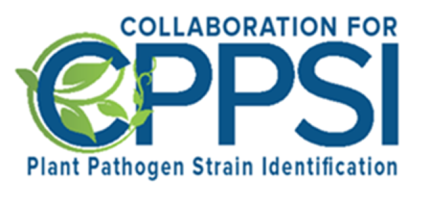 Collaboration for Plant Pathogen Strain Identification - CPPSI

A science-based, vegetable seed industry initiative to standardize the identification of plant pathogen strains and races based on sets of host differentials and reference plant pathogen strains


Phyllis Himmel, Ph.D. Director, CPPSI
Seed Biotechnology Center
University of California at Davis CA
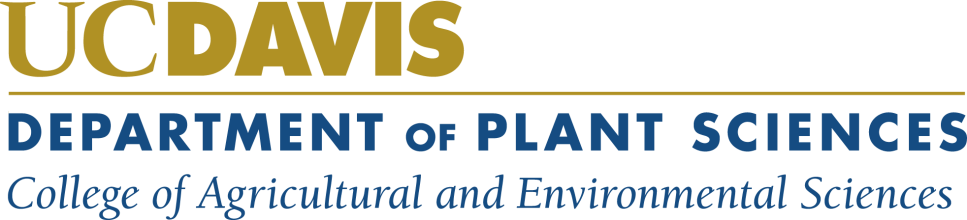 [Speaker Notes: Who is not interested in plant pathogen strain harmonization?]
2016 CPPSI Goals
Develop the round two differential host sets: lettuce Downy mildew, tomato and pepper TSWV, watermelon Fusarium wilt
Plan for the round three differential host sets: melon Powdery mildew, tomato Fusarium wilt and Root knot nematode
Continued outreach to grow CPPSI awareness, for continued funding and new members
Develop and distribute an expanded CPPSI vision document
Harmores 3 planning and participation
ISF DRT WG participation
Emerging diseases website
Facilitate distribution of ISHI reference materials
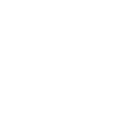 Criteria for the development of new pathogen systems into differential host sets
Disease resistance system is important to the seed industry
Claims of disease resistance are made in commercial varieties
Resistance is characterized and published
No additional confounding factors in expression of resistance
MTA possible if targeted gene is in commercial hybrid
Currently Available Sets: Nagoya Protocol
Fusarium wilt of melon
 Fusarium oxysporum f. sp. melonis 
Bacterial spot of pepper
Xanthomonas euvesicatoria 
Tomato mosaic
Tomato mosaic virus
Spinach downy mildew
 Peronospora farinosa f. sp. spinaciae
Progress on New Differential Sets in Development:
2016: September 2017
Fusarium wilt of watermelon 
Downy mildew of lettuce
TSWV of pepper
TSWV of tomato
2017: December 2018
Powdery mildew of melon
Fusarium wilt of tomato
Root knot nematode of tomato
Finances
Midway through the initial three year funding commitment from founding sponsors
Recruiting new members
Securing commitments for renewed 3 year membership
Submitted a CDFA SCBG proposal for 3 years of funding in support of continued CPPSI growth
Working with UC Davis for approval to start charging nonmembers for differentials and reference strains and for interested parties to post their logos on the CPPSI website
WG to develop funding model – ID sustainable success
2016 Progress
Since January 2013, 277 differential host sets and reference pathogen strains distributed
Distribution is global with 44% orders from within US
March 2016 tracking visitors to www.cppsi.org: 747 CPPSI website visitors have viewed 2,544 site pages and 38% are returning visitors
CPPSI members participated in the ISF Disease Resistance Terminology review and revision, strain coding
CPPSI will develop, administer and coordinate a website that will pool information and resources about new and re-emerging plant diseases and pathogen strains: www.emergingdiseases.ucanr.edu   
Available only to CPPSI members, Farm Advisors, Extension Agents and university scientists working in the areas of plant diseases, seed pathology and plant sciences. 
A perk of CPPSI membership
2016 Progress
Comparative testing of current reference plant pathogen strains is under way with Naktuinbouw and GEVES-MATREF: Tomato Fusarium wilt and ToMV (underway), TSWV (planned) and Fulvia fulva (planned)
Articles about CPPSI were published in Seed Today, Seed World and on the UC Davis Seed Central website
CPPSI is an official APS subcommittee to the APS Collections and Germplasm Committee. 
Kimberly Webb is the 2016 – 2017 committee chair and I am the 2017 – 2018 incoming chair.  
This role provides great exposure for CPPSI and access to APS membership as plant pathology content experts and as plant pathogen strain donors.
ISHI reference material distribution in planning stage
2016 – 2017 Next Steps
Develop & distribute the round two differential host sets: lettuce Downy mildew, tomato and pepper TSWV, watermelon Fusarium wilt – 6 months late
Plan for the round three differential host sets: melon Powdery mildew, tomato Fusarium wilt and Root knot nematode
Continued outreach
Develop and distribute an expanded CPPSI vision document
Harmores 3 planning and participation
ISF DRT WG participation
Emerging diseases website
Facilitate distribution of ISHI reference materials

WG to develop funding model – ID sustainable success
CPPSI Working Group Members
Phyllis Himmel (Chair) – UC Davis – Seed Biotechnology Center
Elisabetta Vivoda – VoloAgri
Kishor Bhattarai – HM Clause
Craig Sandlin - Syngenta
Lindsey du Toit – Washing State University
Kimberly Webb – USDA ARS, Phytopathology
Stephanie Greene - USDA ARS, Plant Genetic Resources Conservation
Staci Rosenberger– Monsanto Vegetable Seeds
Jessica Koczan – Monsanto Vegetable Seeds
Nicki Philips – Enza Zaden
Phil Brown – Sakata
Marco Bello – Sakata
Surendranath Baliji – Bayer Crop Sciences Vegetable Seeds
Catalina Cespedes – Bayer Crop Sciences Vegetable Seeds
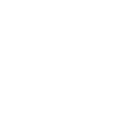 CPPSI Sponsors
The seven vegetable seed company founding supporters – Advisory Council
Bayer
Enza Zaden
HM Clause
Monsanto
Rijk Zwaan
Sakata
Syngenta
[Speaker Notes: Benchmark strains in research programs
Standard for strain identification]
Thank you!
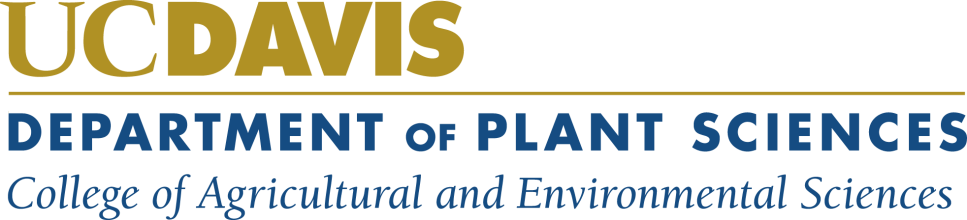